Детское объединение«Комета»
Презентация составлена старшей вожатой структурного подразделения  Кошкульской ООШ МБОУ «Почекуевская СОШ»
Мухамадеевой Дианой Джалиловной.
ДО «Комета»
Девиз:
Летим вперед и побеждаем,
 всем отстающим помогаем!
Наш устав:

ЦЕЛЬ: создание условий для дальнейшего развития детского самоуправления. 
 
 ЗАДАЧИ:
1. создание необходимых условий для успешного обучения и воспитания учащихся;
2. привить интерес к систематическому, нравственному, патриотическому, духовному и физическому самосовершенствованию;
3. привлечение детей к общественно значимой деятельности.
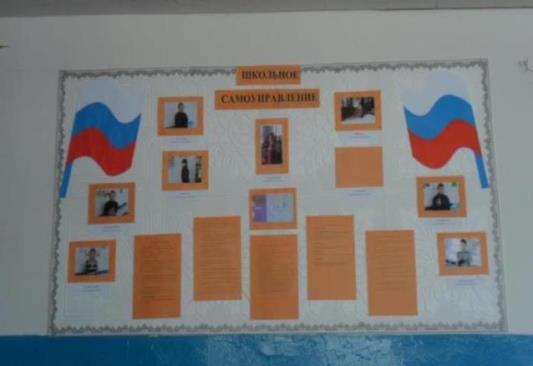 Принципы деятельности:
1.добровольность,
2. гуманность,
3. самостоятельность,
4. творческая активность,
5. ответственность.
Права и обязанности:
- выбирать и быть избранным в органы самоуправления в своем классе; 
- обращаться с предложениями и критикой в органы самоуправления  школьного объединения;
- выполнять Устав  объединения;
- заботиться об авторитете  объединения;
- принимать активное участие в жизни класса, школы;
- беречь школьное имущество;
- добросовестно трудиться, учиться, готовиться к серьезной самостоятельно, честной жизни;
- члены  имеют в объединении равные права, строят свои отношения на основе взаимоуважения и творчества.
Отдел Образования
Отвечают за:
 - разработка совместных дел, т.е. создание условий для учебной деятельности школьников;
- учет успеваемости, посещаемости в  классе
шефскую работу в младших классах проверку дневников, учебников;
- совместную работу с библиотекарем, педагогами.
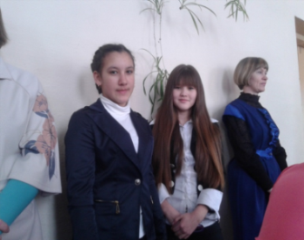 Отдел  труда
Отвечают за:
организацию и активное участие в уборке школьной территории;
посильную помощь престарелым, инвалидам, ветеранам войны;
уход за цветами, озеленение класса.
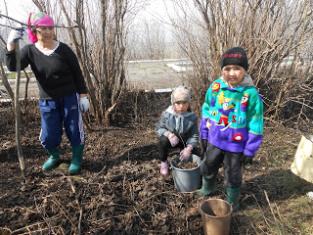 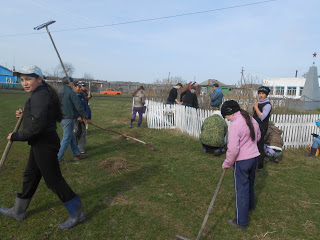 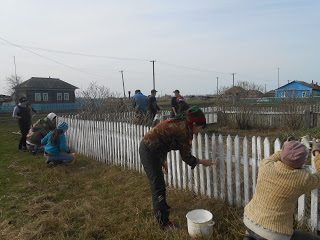 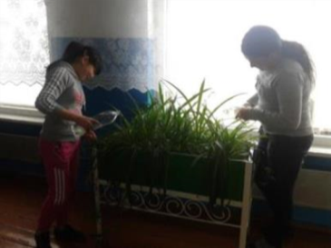 Отдел  культуры
Отвечают за:
- эстетическое оформление класса;
- сбор, обработка, оформление информационного материала;
- выпуск  объявлений;
- помощь в организации мероприятий.
подготовку и проведение вечеров отдыха,  праздников;
- организацию тематических, нравственных вечеров, конкурсов;
- организацию экскурсий, выставки.
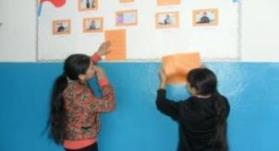 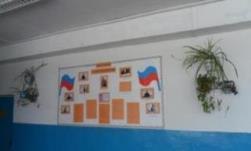 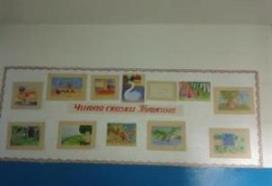 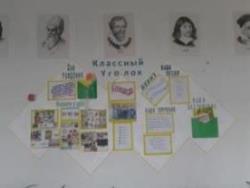 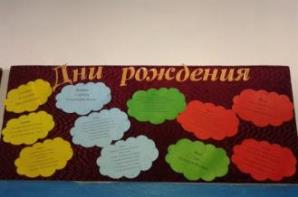 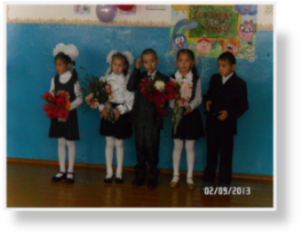 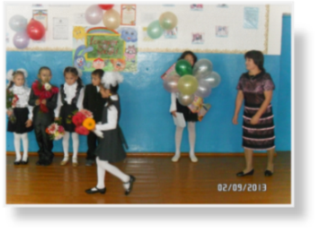 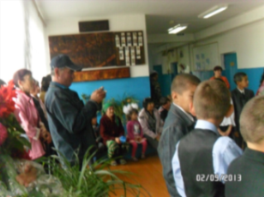 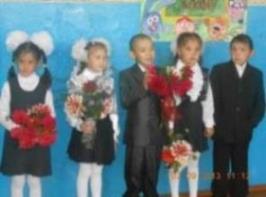 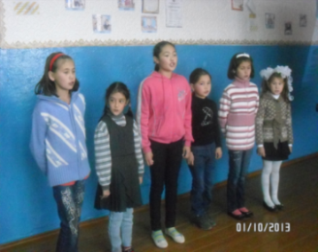 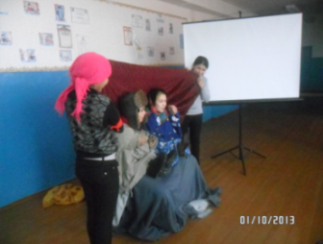 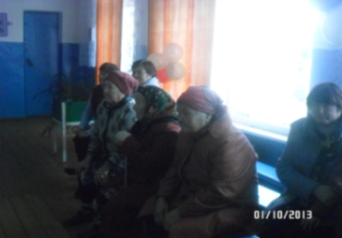 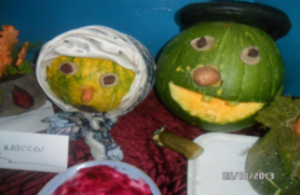 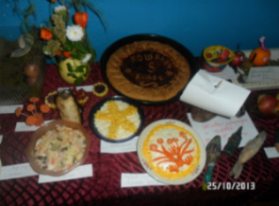 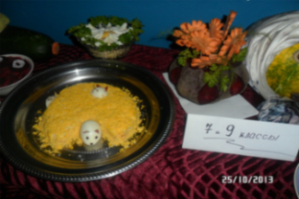 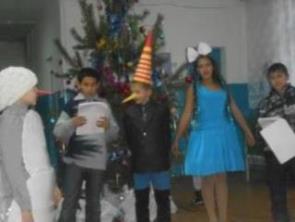 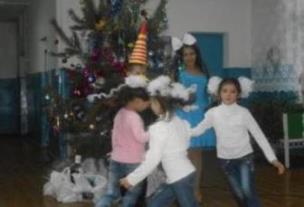 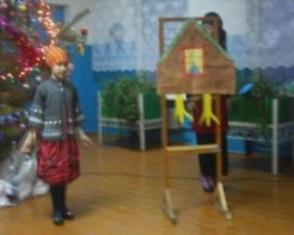 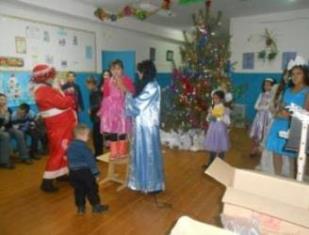 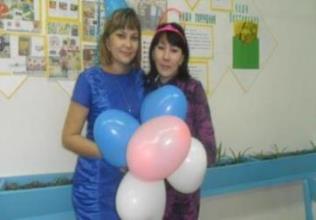 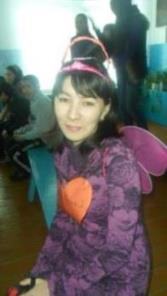 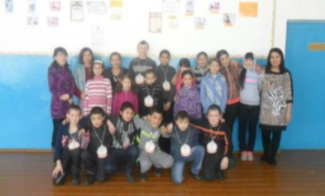 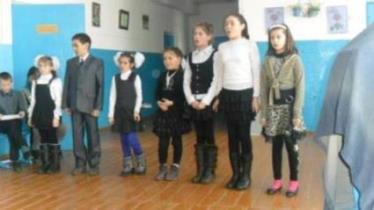 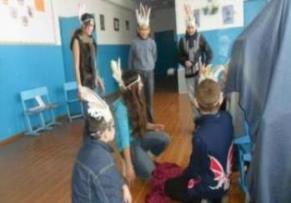 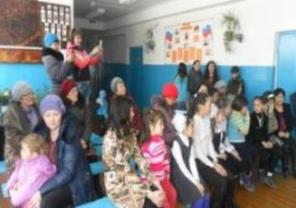 Отдел физкультуры
Отвечают за:
- пропаганду здорового  образа жизни;
- организацию внеурочной спортивной работы;
- участие в спортивных мероприятиях;  
- сбор информации о спортивных достижениях учащихся  класса;
- организацию работы совместно с врачом  и медсестрой школы;
- рейды чистоты.
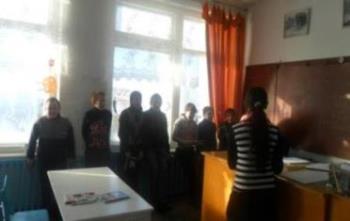 Результаты деятельности:
Познавательная деятельность: интеллектуальные игры, встречи с интересными людьми, взаимопомощь в учебе.
Трудовая деятельность: забота о порядке и чистоте в школе, организация дежурства.
Спортивная деятельность: организация секций, дней здоровья.
Художественно- эстетическая деятельность: праздники, конкурсы, викторины, выставки.
Шефская деятельность: помощь младшим школьникам.
Информационная деятельность: информация о жизни школы, класса.
Спасибо за внимание!